FELADATOK AZ ÓKORI KELET című tananyaghoz
Mutasd meg a térképen az öntözéses gazdálkodás helyszíneit! A megoldásokhoz kattints ide!
Kína: Kék- és Sárga folyó
Mezopotámia: Tigris és Eufrátesz
Egyiptom: Nílus
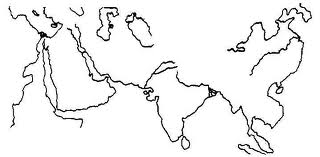 India:  Indus és Gangesz
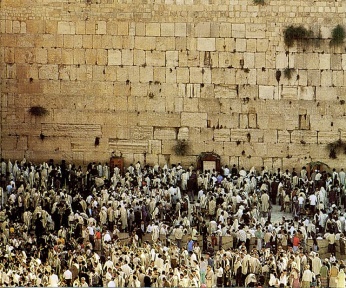 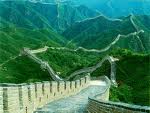 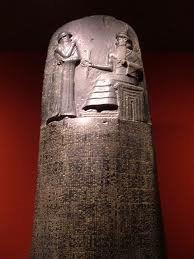 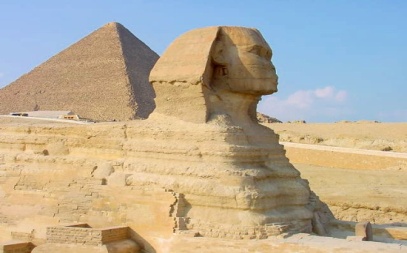 Nevezd meg és a megfelelő helyre való kattintással helyezd el az adott kulturális, művészeti,  alkotásokat!
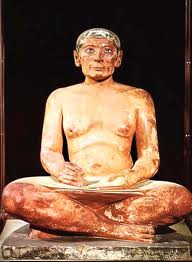 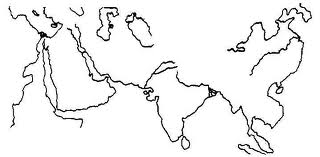 3.
2.
1.
5.
4.
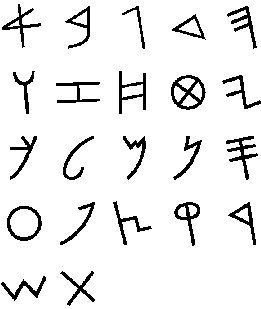 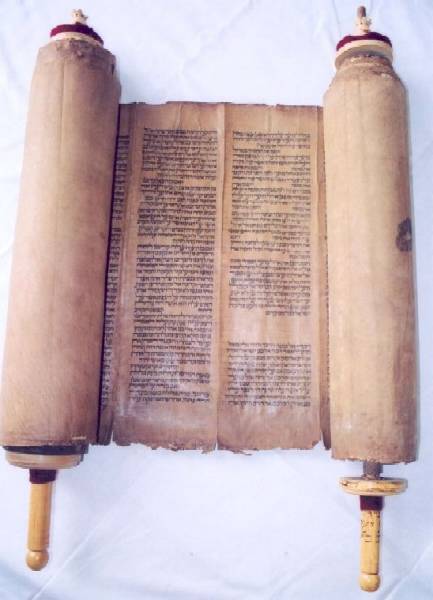 Kínai nagy fal - Kína
Hangjelölő írás  - Főnícia
Zikkurat , Hammurapi  törvényoszlopa – Babilon (Mezopotámia)
Siratófal – templom, ószövetségi tekercs – Jeruzsálem (Izrael, Palesztina)
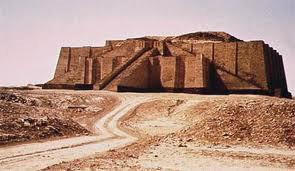 Írnok szobor, szfinx, piramis - Egyiptom
A perzsák első jelentős királya
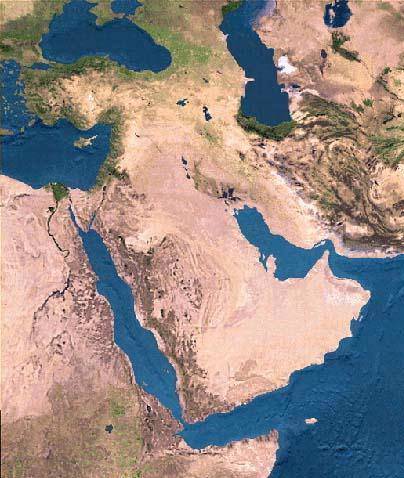 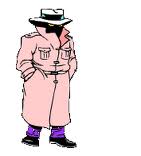 Kürosz
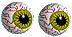 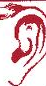 Egyiptom meghódítója
Kambüszész
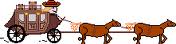 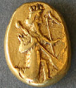 A perzsák legjelentősebb királya, aki tovább növelte a birodalom területét
Perszepolisz
Dareiosz
szatrapiák
1.
A perzsa birodalom növekedése, közigazgatása
út, posta
2.
dareikosz
3.
A király szemei és fülei
4.
Kattints a domború alakzatokra, a megjelenő számokra, majd a térképen felbukkanó sablonokra!
Hogy oldották meg a birodalom közigazgatását?
Helyezd  a következő ókori földrajzi helyeket a térkép megfelelő pontjára! Kattints a számra a megoldásért!
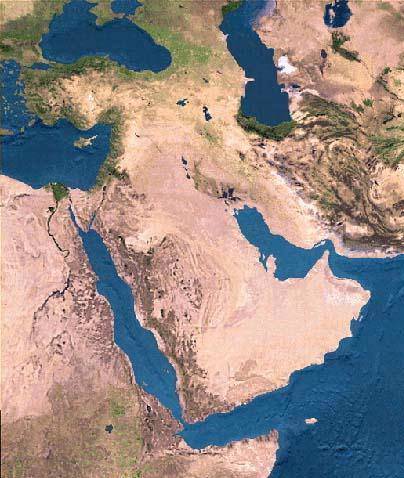 Kádes
Büblosz
Ninive
Ninive
1.
Jeruzsálem
2.
Türosz
Tigris
Perszepolisz
Eufrátesz
Türosz
3.
Perszepolisz
4.
Jeruzsálem
Sínai hegy
5.
Ur
Nílus
Babilon
Kádes
6.
Sínai hegy
Tigris
7.
8.
Eufrátesz
9.
Nílus
Babilon
10.
11.
Ur
Büblosz
12.